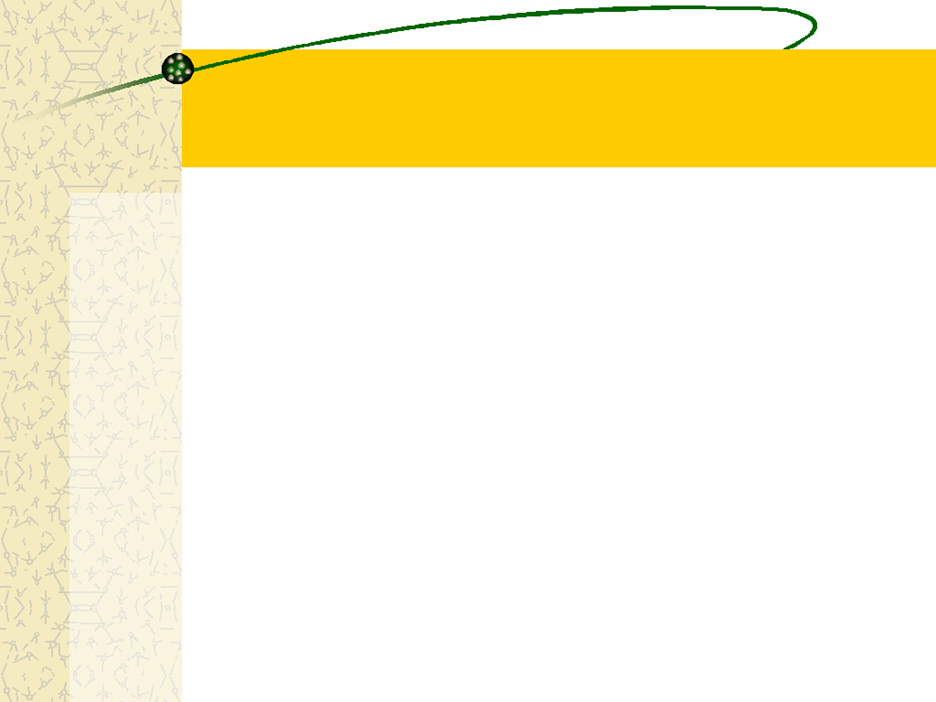 Тема: «Автоматизация звука «С».

(Открытая форма ринолалии)
Послеоперационный этап
Возраст:( старший дошкольный возраст)
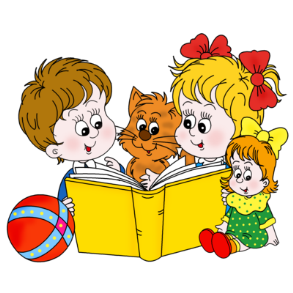 Цель: автоматизаровать звук «С» в словах в начале слова,
слогах,в начале слова.
Задачи:

Коррекционно-образовательные:
-Формировать умение правильно произносить звук «С».
-Закреплять знания об  артикуляционных особенностях звука «С»
-Вырабатывать умение чётко произносить звук [с] в прямых, обратных слогах.
-Классифицировать предметы по сходным признакам (мебель, посуда, продукты питания).
 
Коррекционно-развивающие:
  -Развивать  активизацию мышц мягкого неба, боковых и задней стенок глотки. 
   -Способствовать улучшению  деятельности артикуляционной мускулатуры.
   -Развивать фонематический слух, память, силу голоса и интонационную    выразительность, речевое дыхание.
-Формировать у детей самоконтроль за речью.
 
Коррекционно-воспитательные:
-Воспитывать активность и внимательность.
-Умение слушать взрослого.
.
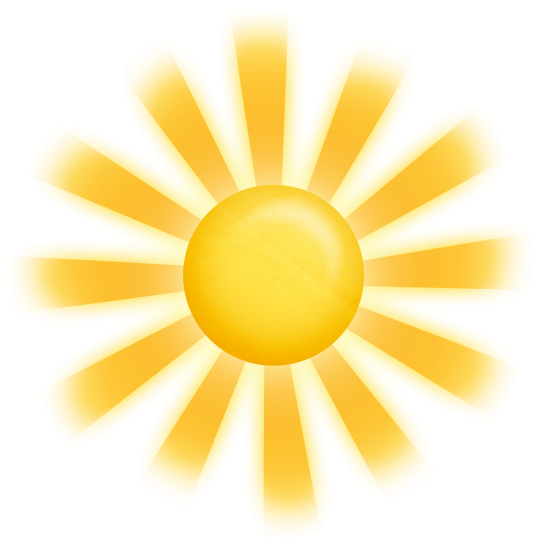 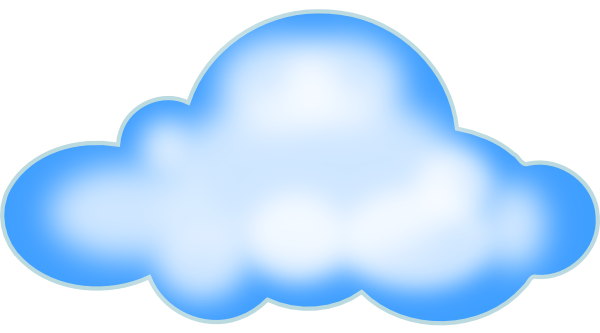 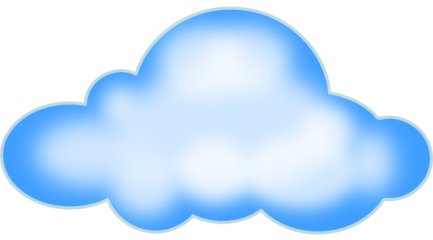 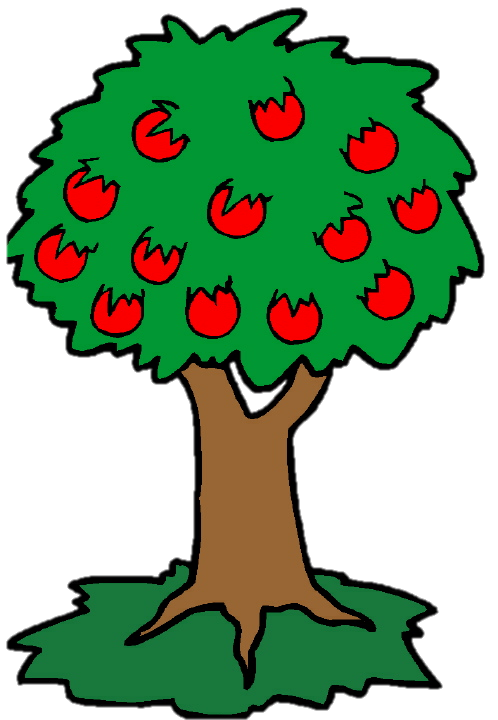 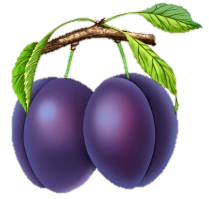 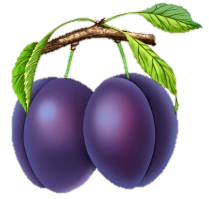 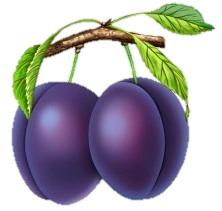 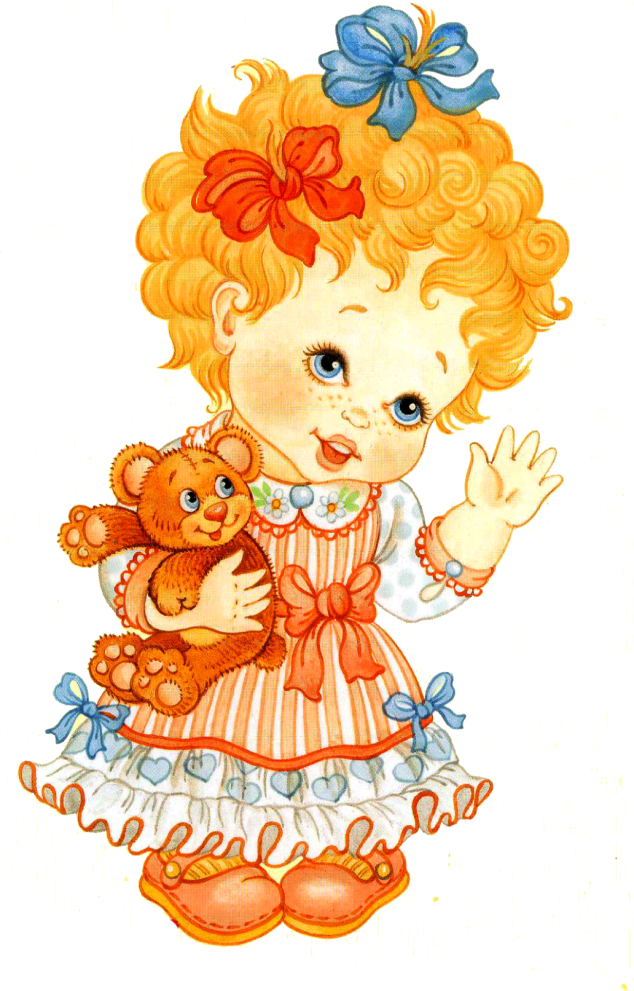 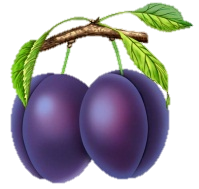 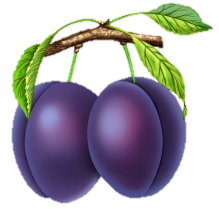 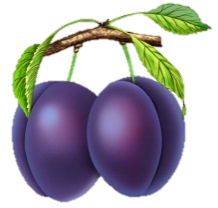 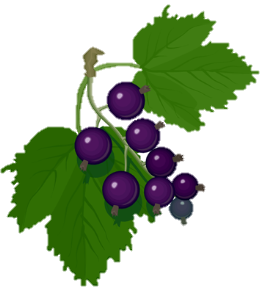 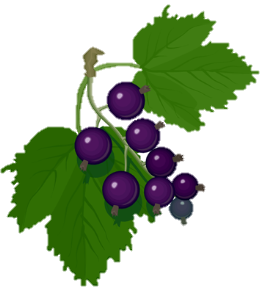 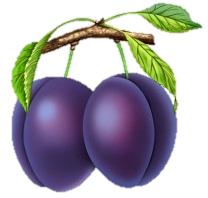 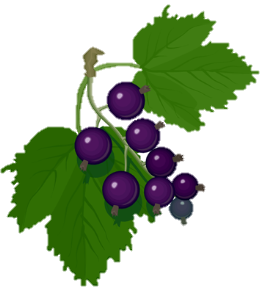 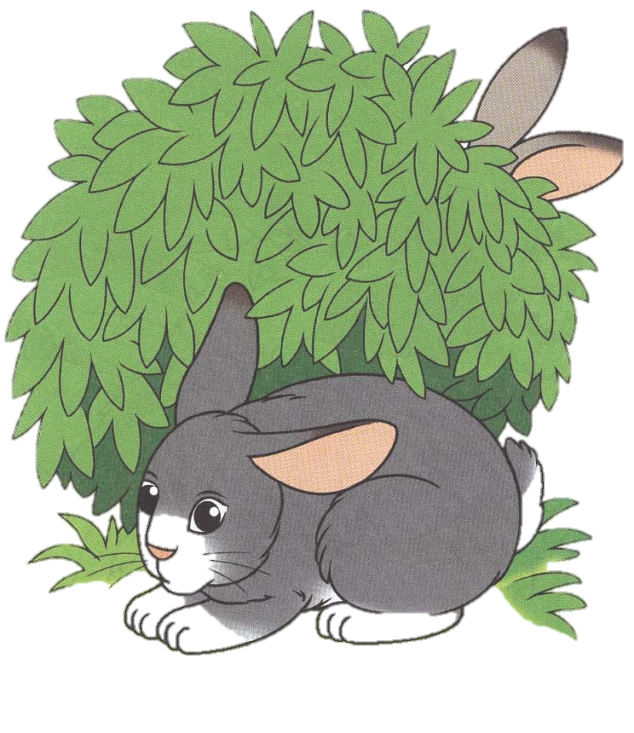 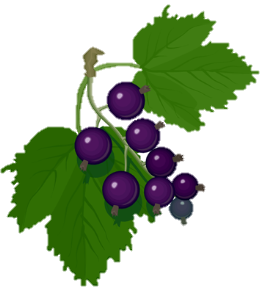 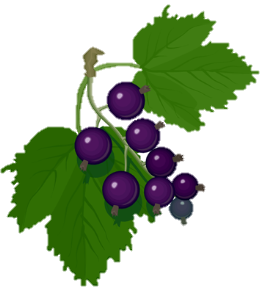 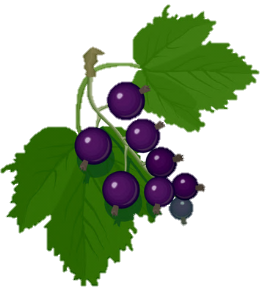 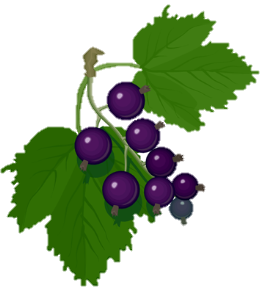 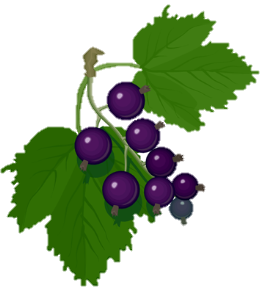 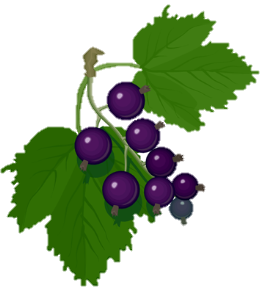 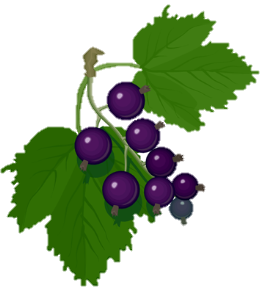 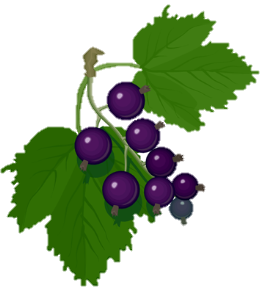 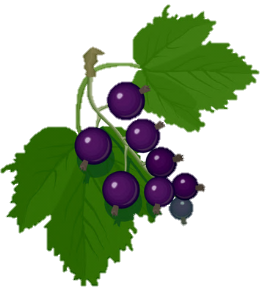 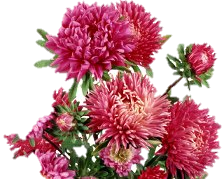 Массаж твёрдого нёба в области операционного шва и околошовных тканей.
большим пальцем производить поглаживающие движения вдоль твердого нёба от передних зубов и обратно; постепенно область воздействия увеличивается и доходит до мягкого нёба;
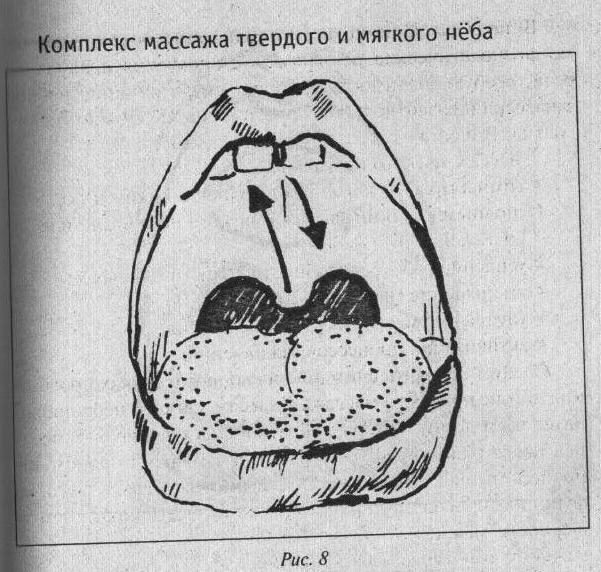 большим пальцем производить поперечные поглаживающие движения по твердому и мягкому нёбу слева направо и наоборот;
большим пальцем производить круговые поглаживающие и растирающие движения по твердому и мягкому нёбу слева направо и наоборот; движения начинают выполнять от верхних боковых зубов, постепенно продвигаясь от твердого нёба к мягкому.производить аналогичные движения от резцов к глотке обратно.
Массаж твёрдого нёба в области операционного шва и околошовных тканей.
средним пальцем производить поглаживающие, надав­ливающие, растирающие движения вдоль и поперек рубца от резцов к глотке и наоборот;
производить поглаживающие, разминающие, растяги­вающие движения по мягкому нёбу средним пальцем от центральной части к боковым краям:
постукивать указательным или средним пальцем по твердому и мягкому нёбу.
Массаж лица и шеи готовит мышцы к артикуляционной гимнастике, вызывает прилив крови к ним, помогает ребенку лучше улавливать ощущения от этих мышц и управлять ими, делает мимику выразительнее.
Ручки растираем (потирание ладоней)







И разогреваем (хлопки),
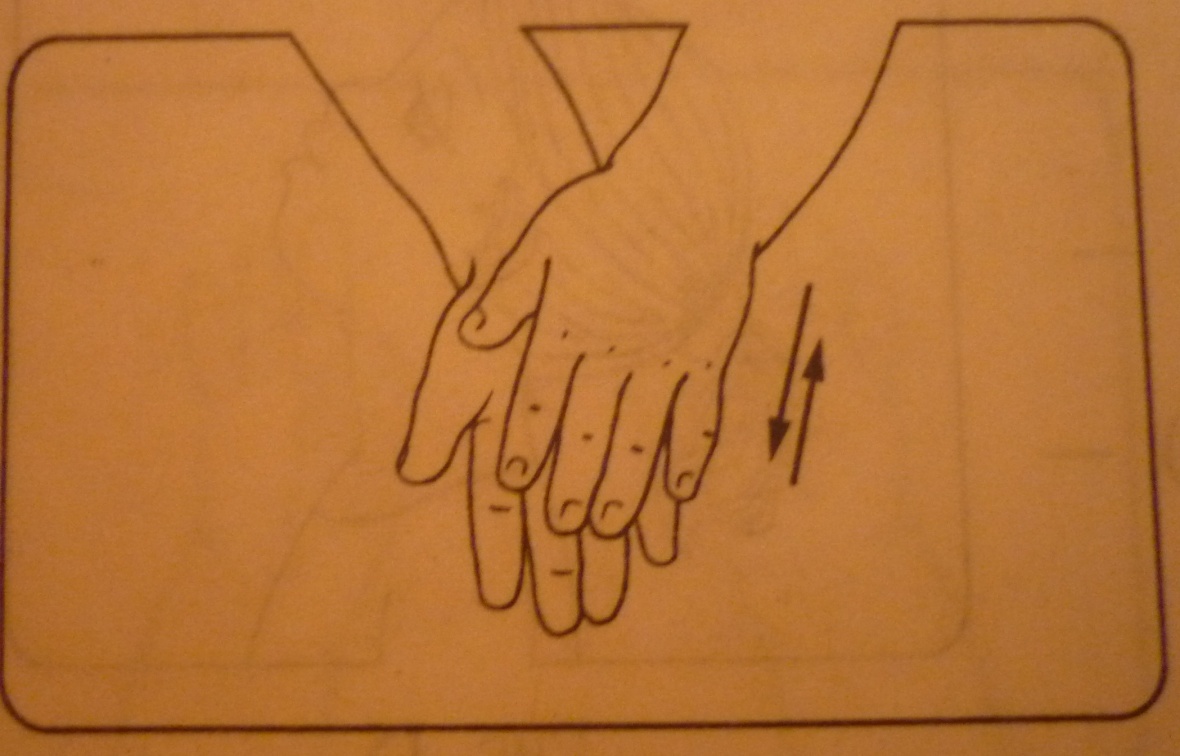 И лицо теплом своим мы умываем (разогретыми ладонями проводят по лицу сверху вниз),
Грабельки сгребают все плохие мысли (граблеобразные движения пальцами от середины лба к вискам).
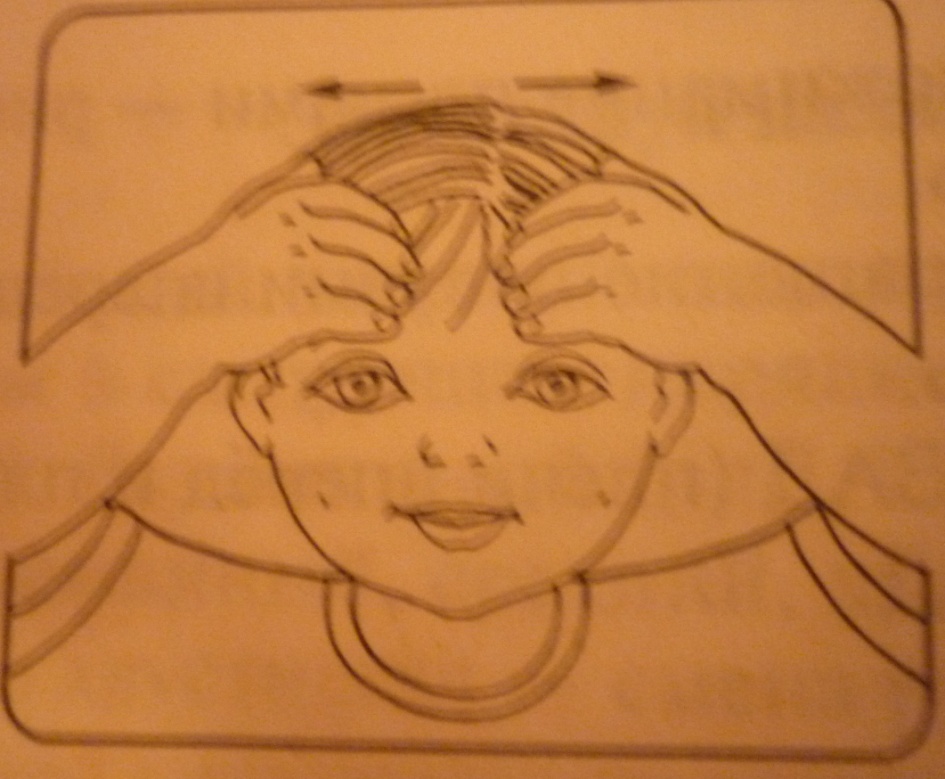 Ушки растираем вверх и вниз мы быстро (растирание ушных раковин по краю снизу вверх и сверху вниз).
Их вперед сгибаем (нагибание ушных раковин кпереди)
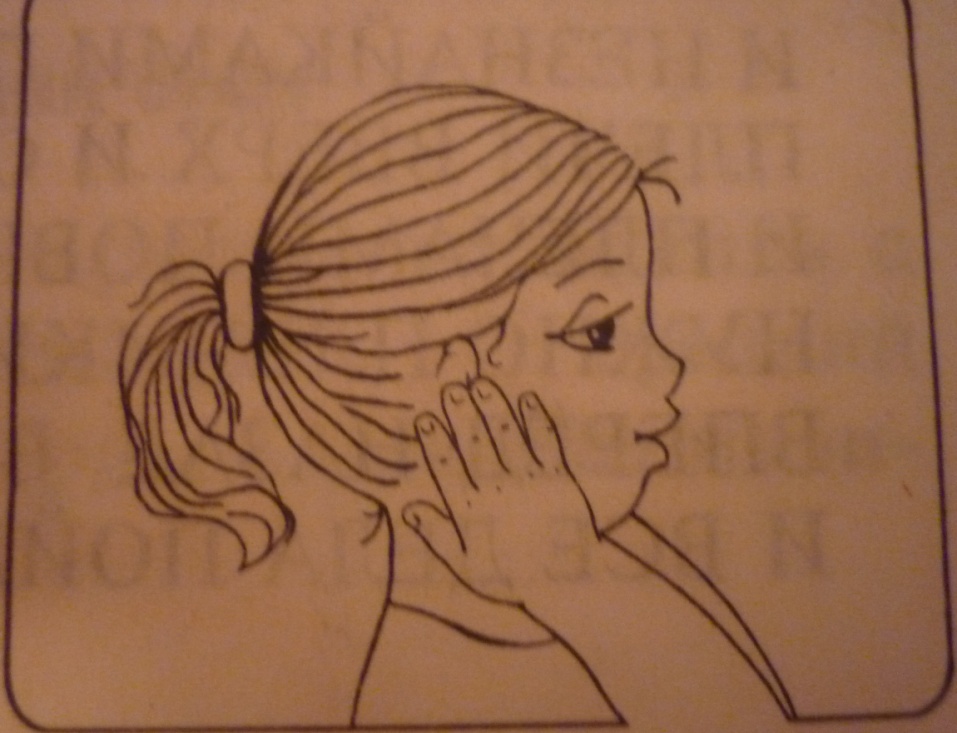 Щёчки разминаем, чтобы надувались (указательный, средний и безымянный пальцы разминают щёки круговыми движениями).
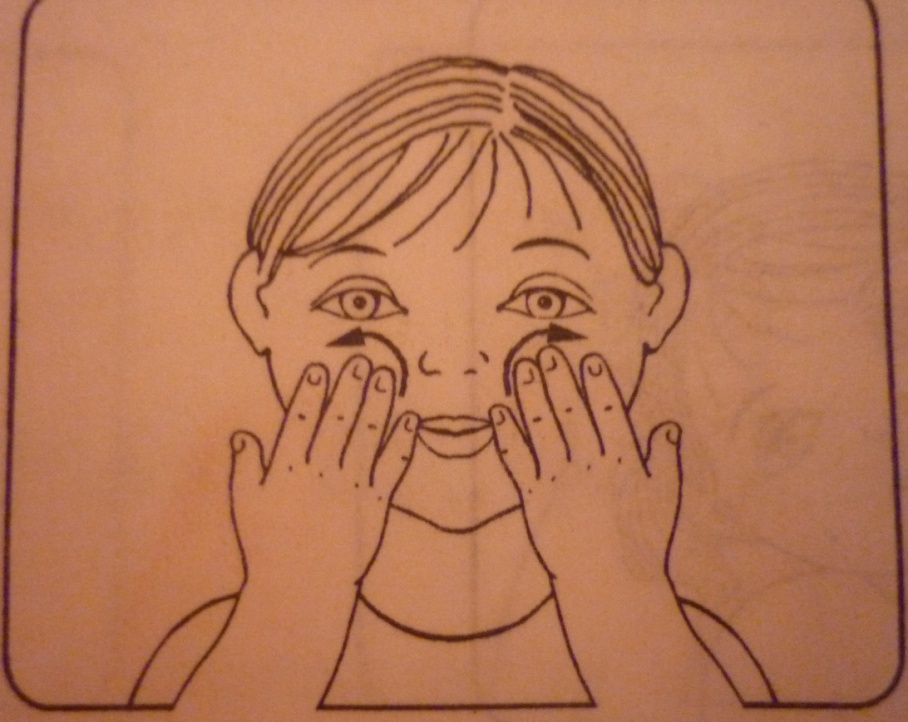 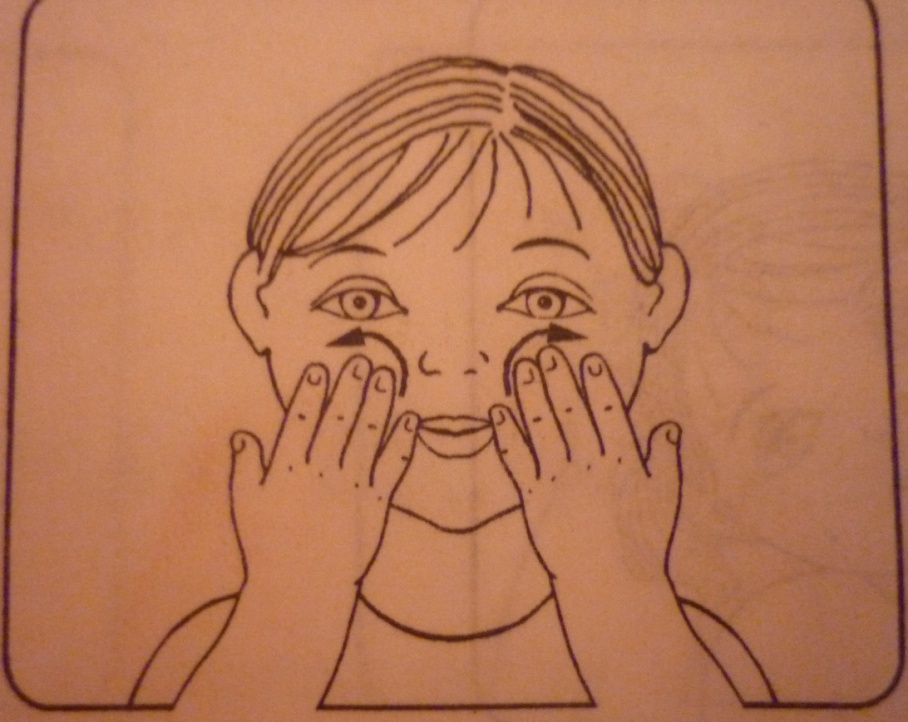 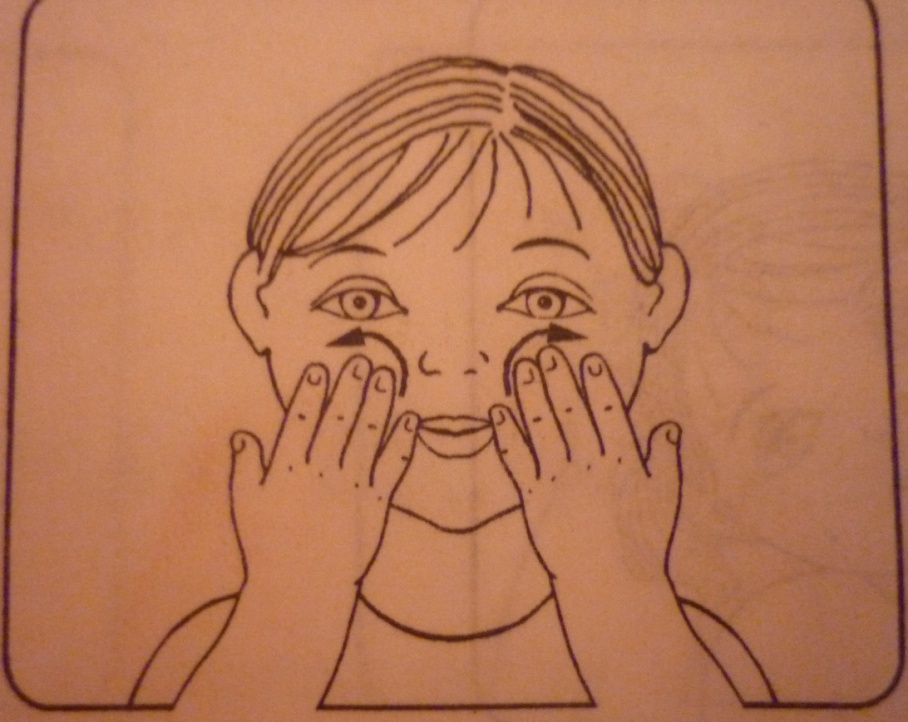 Губы разминаем, чтобы улыбались (большой и указательный пальцы разминают сначала нижнюю, а потом верхнюю губу).
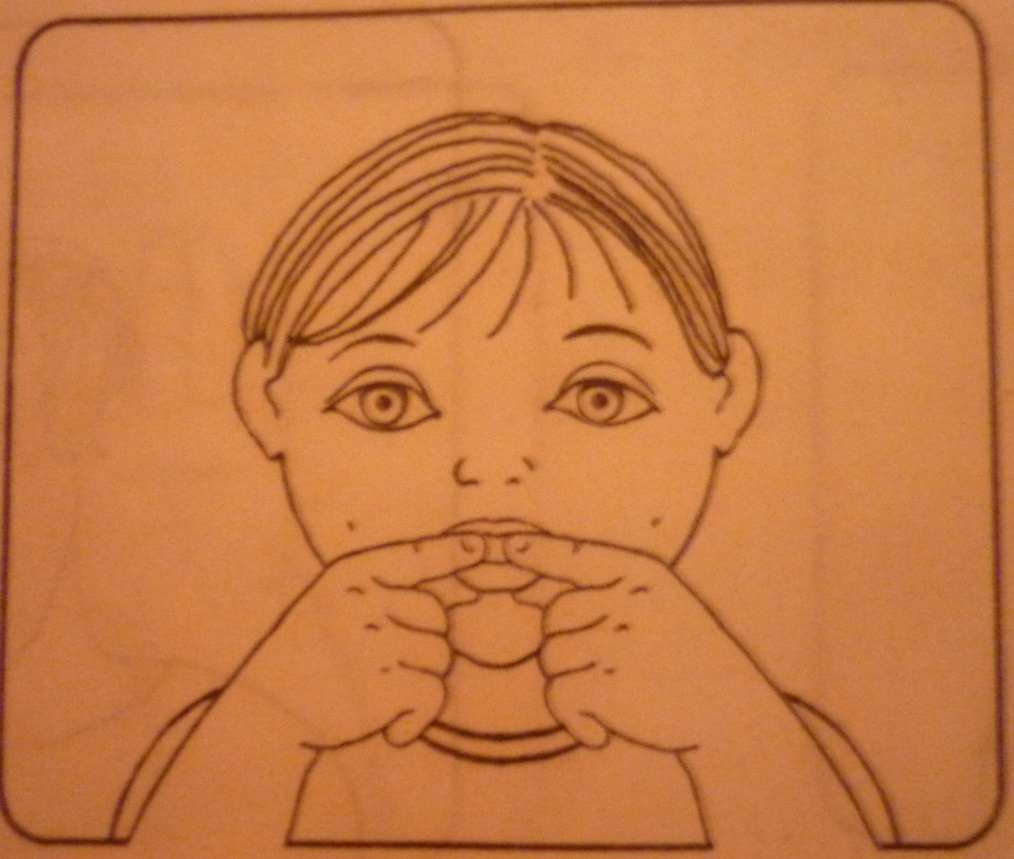 Как утята к утке, клювики потянем (вытягивание обеих губ вперед).






Разомнем их мягко, не задев ногтями (большие и указательные пальцы разминают обе губы).
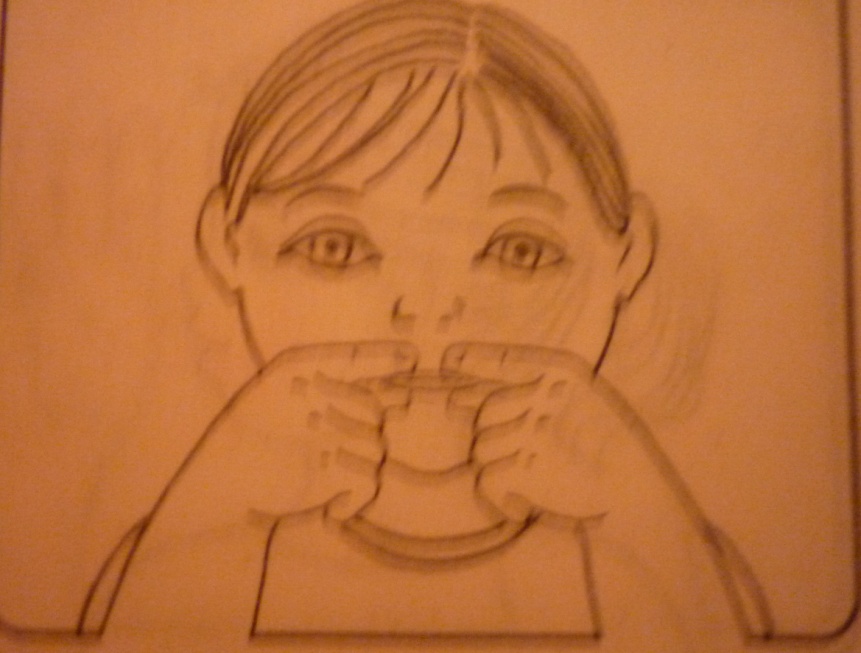 И губами вправо – влево потанцуем (указательные пальцы укладываются на губы параллельно друг другу. Например, правый – на верхнюю губу, а левый – на нижнюю, и двигаются навстречу / врозь друг другу).
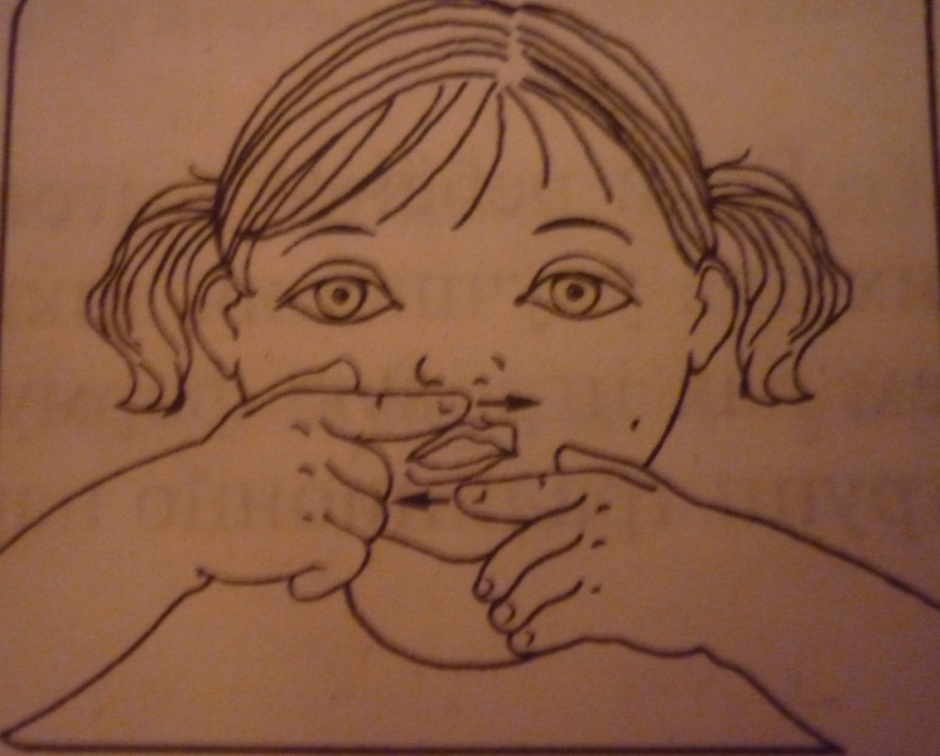 Тянем подбородок  и 
Его щипаем 
(разминание  подбородка с 
оттягиванием его вниз:
 пощипывание нижней 
челюсти от   подбородка к ушам),
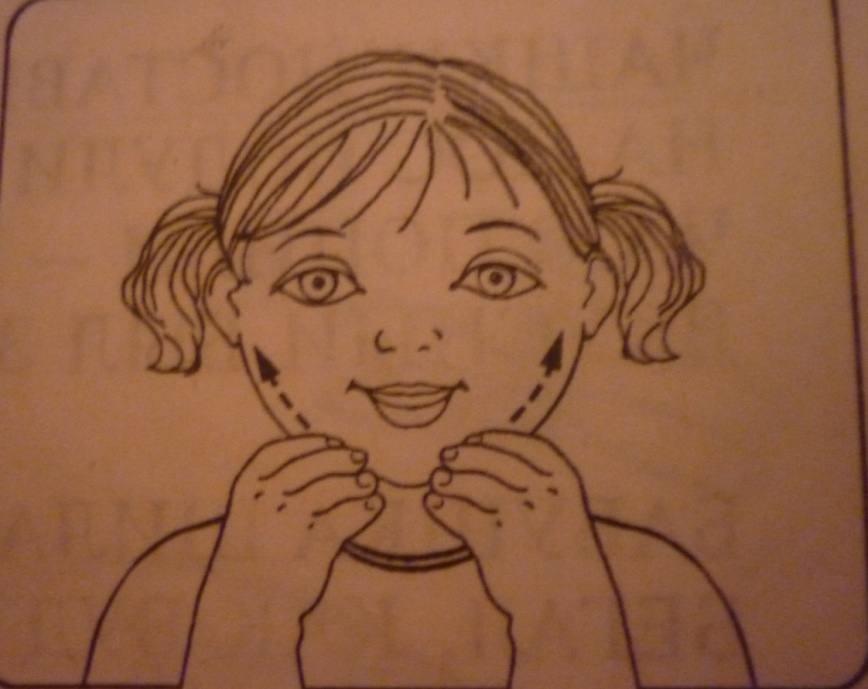 А потом по шейке ручками стекаем (поглаживание шеи всей ладонью от нижней челюсти к ключицам; середина шеи проходит между большим и остальными пальцами).
Гимнастика 
для  мышц  шеи
а)Наклоны  головы вправо-влево (от1-3 до 10-12 раз)
б)Наклоны головы вперёд-назад (от 1-3 до 10-12 раз)
в)Круговые движения головой: делаем сначала 3раза в одну сторону, затем 3 раза в другую сторону.
Гимнастика 
для язычка
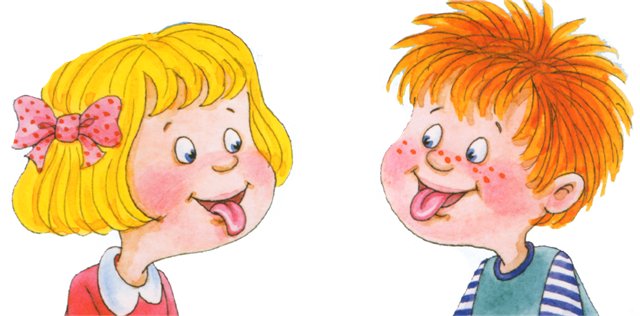 Упражнения  «Дудочка» и «Заборчик» помогают научиться выполнять любое движение языка без одновременных движений губ
Упражнение «Блинчик» поможет научиться удерживать язык широким и расслабленным
Каждое упражнение выполняется определенное время.
10
9
8
7
6
4
5
3
2
1
Следи за зеленым кружком рядом с картинкой к упражнению
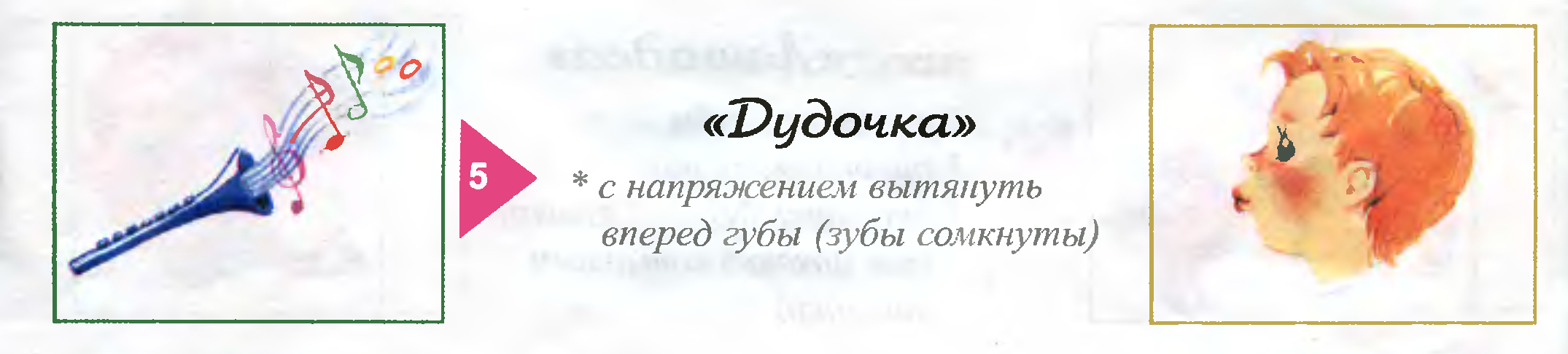 «Дудочка»

 С напряжением вытянуть 
губы вперед (зубы сомкнуты)
1
2
3
4
5
6
7
8
9
10
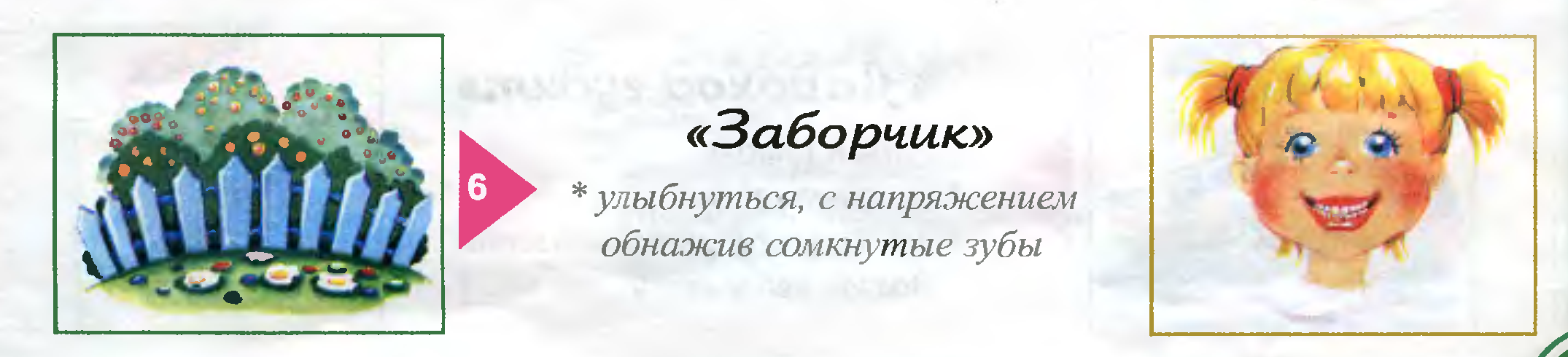 «Заборчик»

 Улыбнуться с напряжением, 
обнажив сомкнутые зубы
1
2
3
4
5
6
7
8
9
10
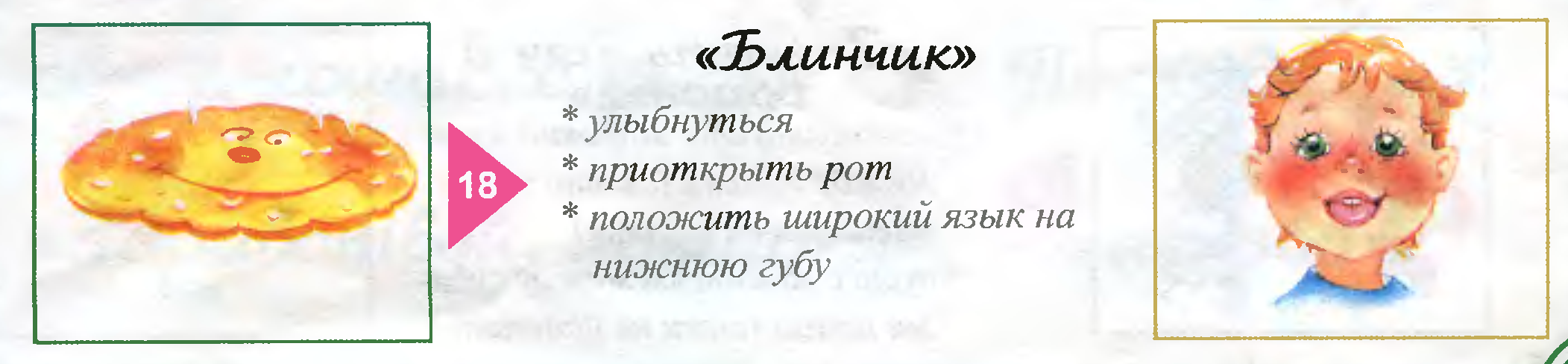 «Блинчик»
 Улыбнуться
 Приоткрыть рот
 Положить широкий язык на 
нижнюю губу
1
2
3
4
5
6
7
8
9
10
Упражнение  «Месим тесто» помогает научиться удерживать язык широким и расслабленным
Упражнение «Чистим зубы» поможет научиться удерживать кончик языка за верхними или/и за нижними зубами
Упражнение «Киска» помогает сформировать подъем спинки языка
Каждое упражнение выполняется в медленном темпе, четко.
На каждый счет выполняется 1 цикл упражнения
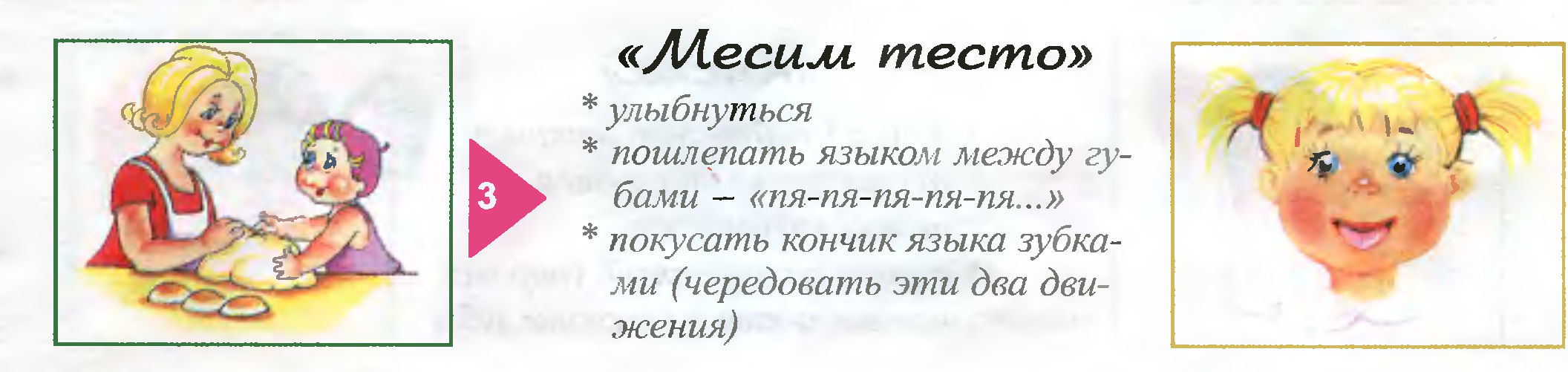 «Месим Тесто»

Улыбнись
Расположи язык между губами
Пошлепай его – «пя – пя –пя»
1
2
3
4
5
6
7
8
9
10
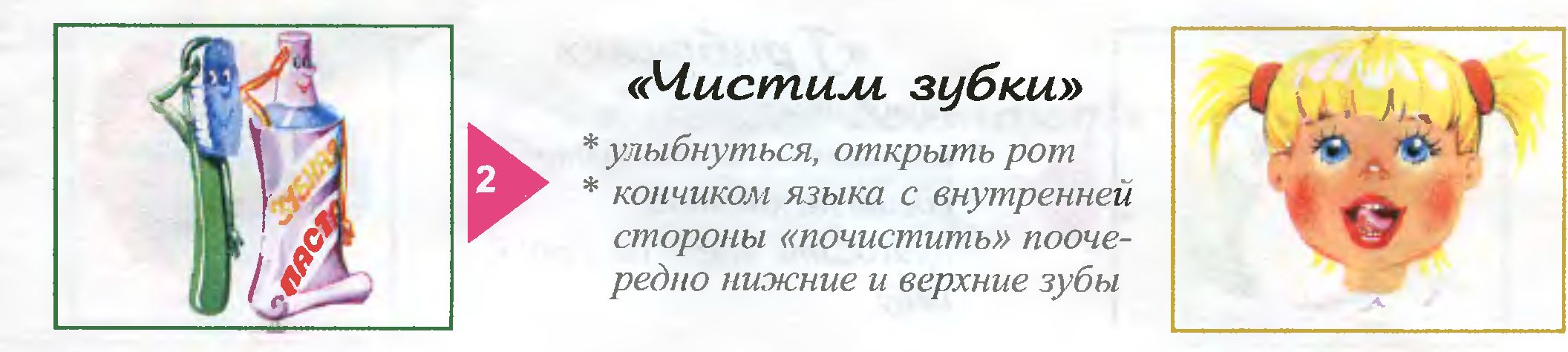 «Чистим зубки»

Улыбнись, открой рот
Кончиком языка «почисти» 
нижние зубы с внутренней 
стороны (вправо – влево)
1
2
3
4
5
6
7
8
9
10
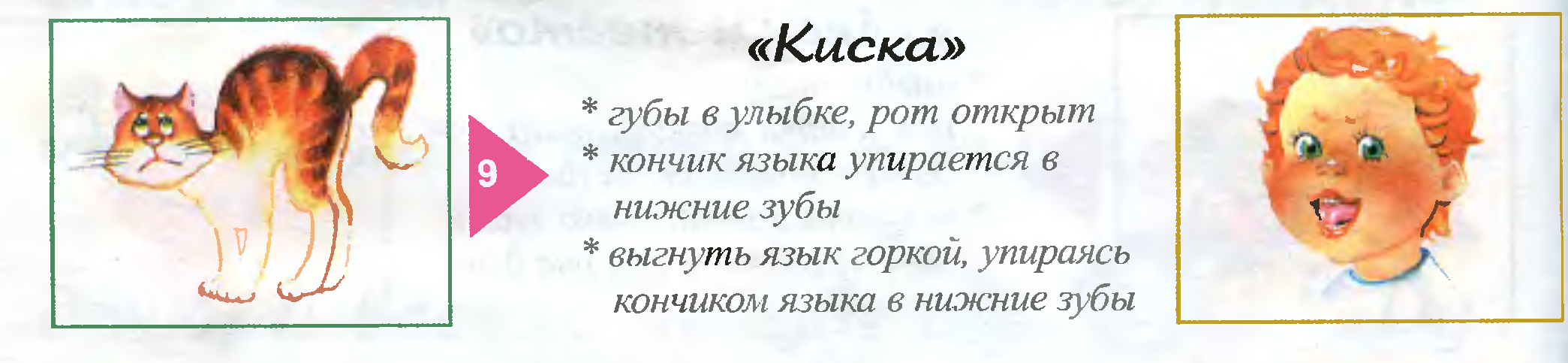 «Киска сердится»
 Губы в улыбке, рот открыт
 Кончик зыка упирается в 
нижние зубы 
 Язык выгибаем горкой, 
затем расслабляем
1
2
3
4
5
6
7
8
9
10
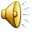 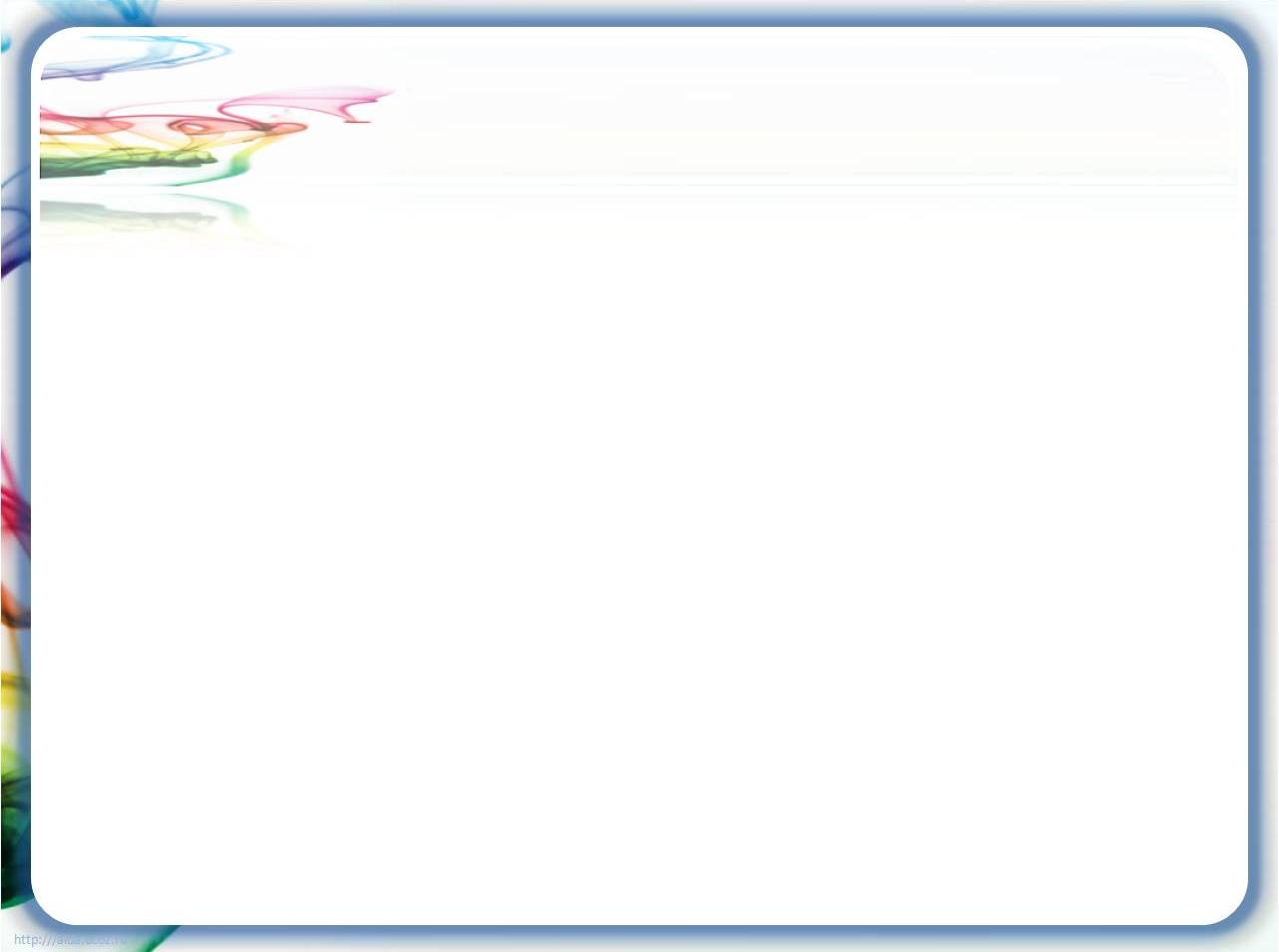 Игровые  упражнения  для развития физиологического и  речевого дыхания.
«Задуй  упрямую  свечу» - в  правой  руке  держать  цветные  полоски  бумаги; левую  ладонь  положить  на  живот; вдохнуть  ртом, надуть  живот; затем  длительно  выдыхать, «гасить  свечу».
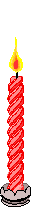 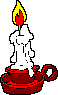 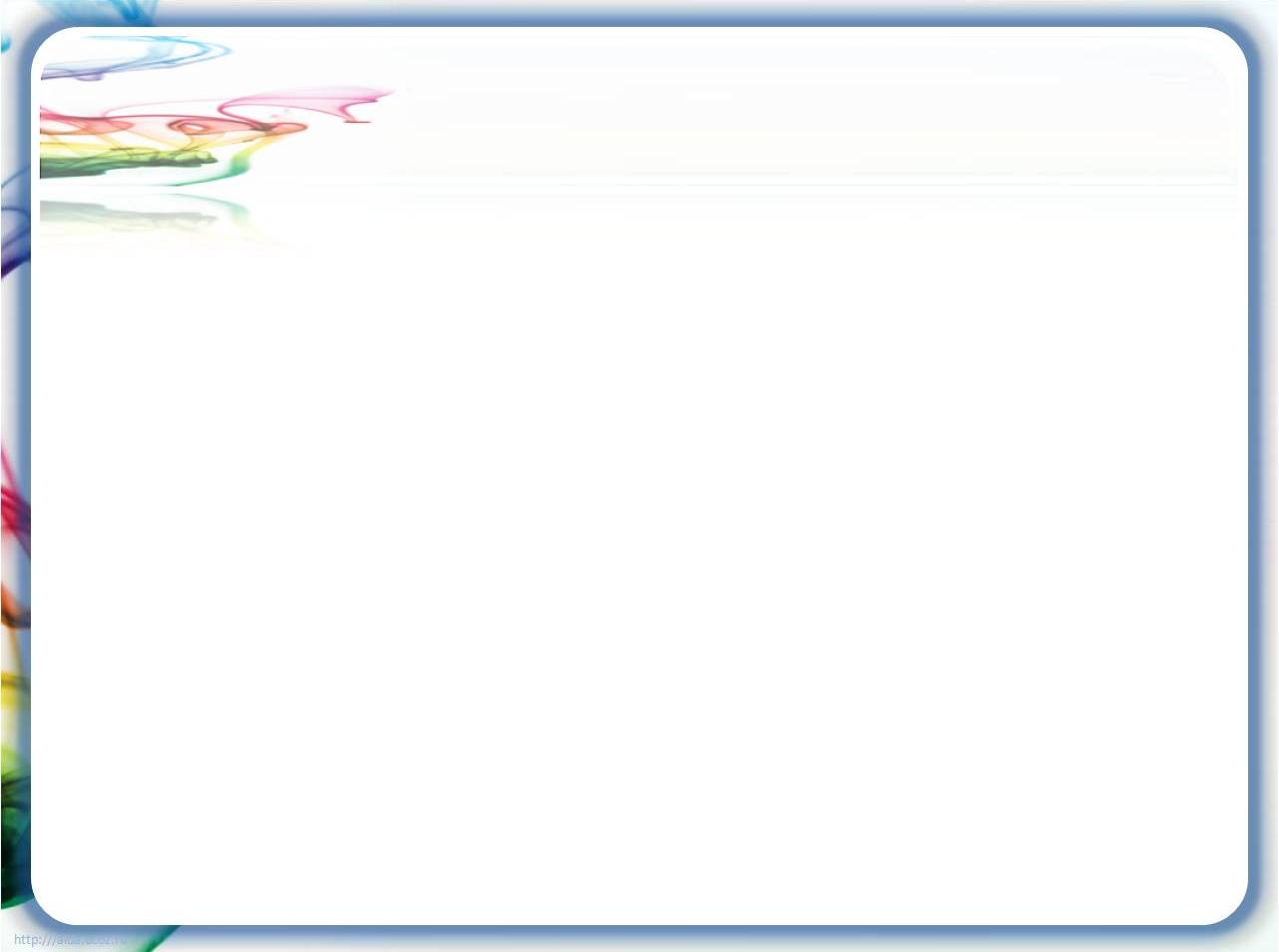 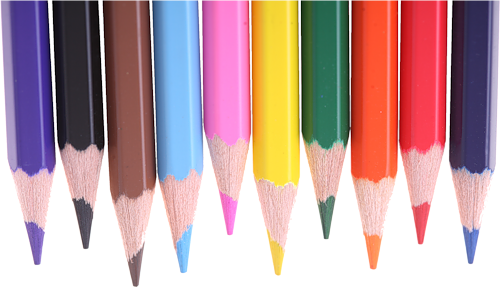 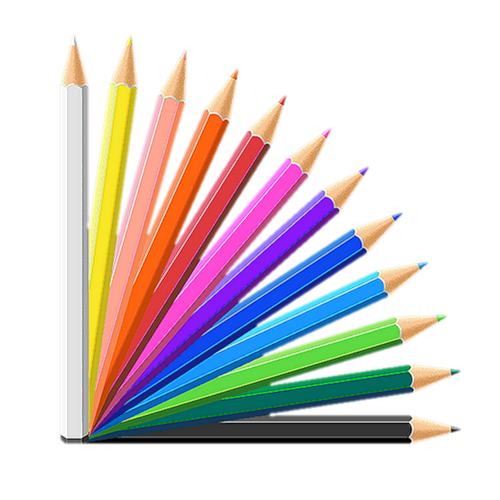 «Покатай  карандаш» - вдохнуть  через  нос  и, выдыхая  через  рот, прокатить  по  столу  круглый  карандаш.
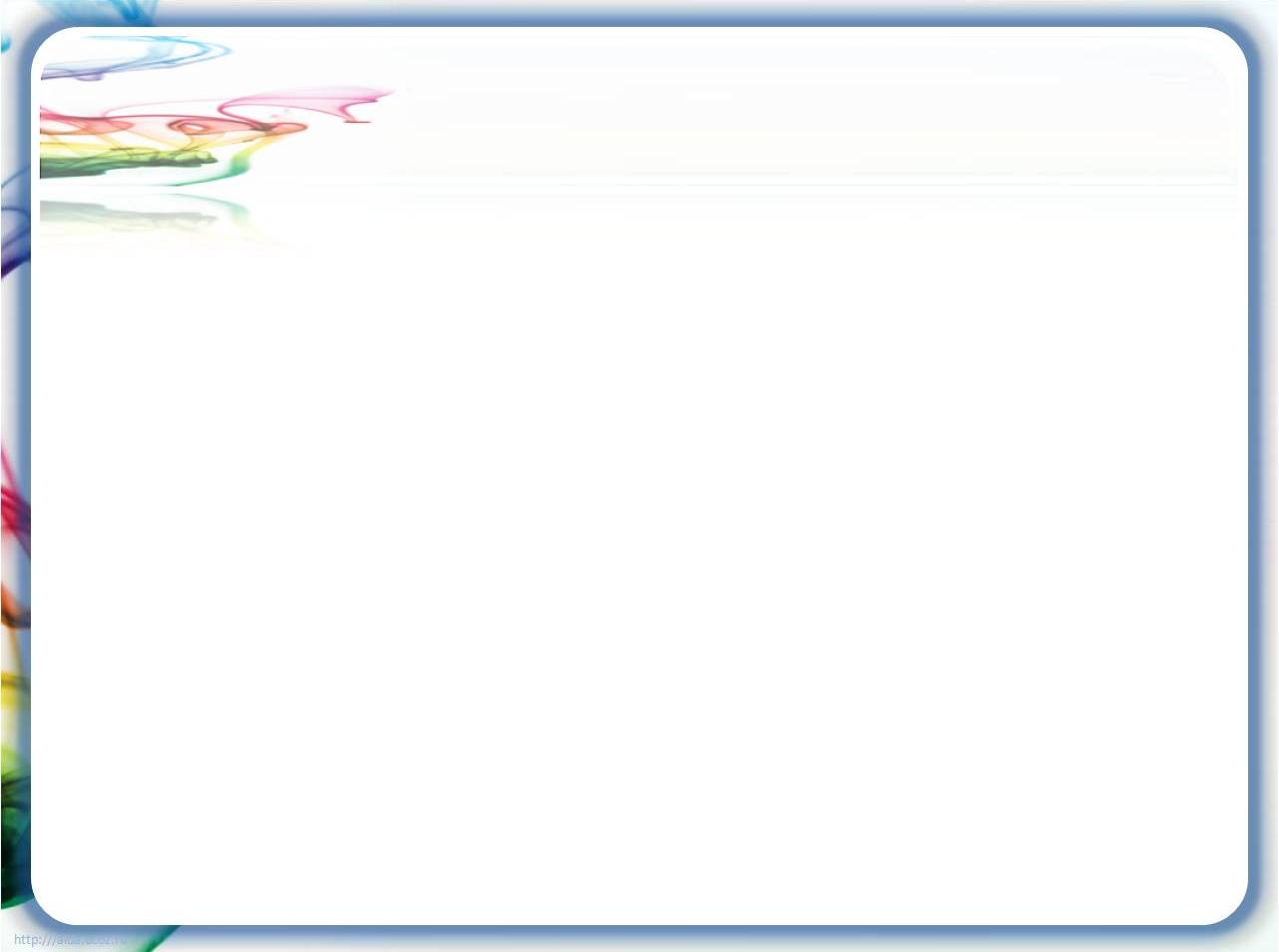 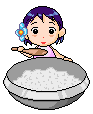 «Каша» - вдыхать  через  нос, на  выдохе  произнести  слово  «пых». Повторить  не  менее  6  раз.
Работа над голосом.
                      Игра «Повтори за мной».

                        Будем мы сейчас играть
                    Звуки будем повторять!
                Я скажу, ты повтори,
                    Голосок ко мне тяни.
               Голосовые упражнения
       (Произнесение на одном выдохе сочетаний        из 2, затем 3 гласных звуков.)
     АУ, УА, АО, ОА, АИ, ИА, УИ, ИУ,….
     АУИ, АИУ, УАИ, УИА, АОИ, АИО,            ОАИ, ОИА
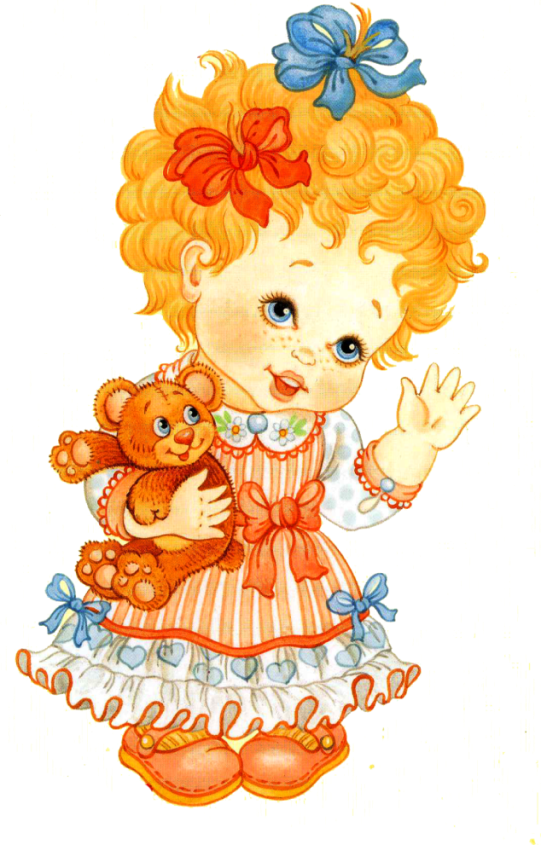 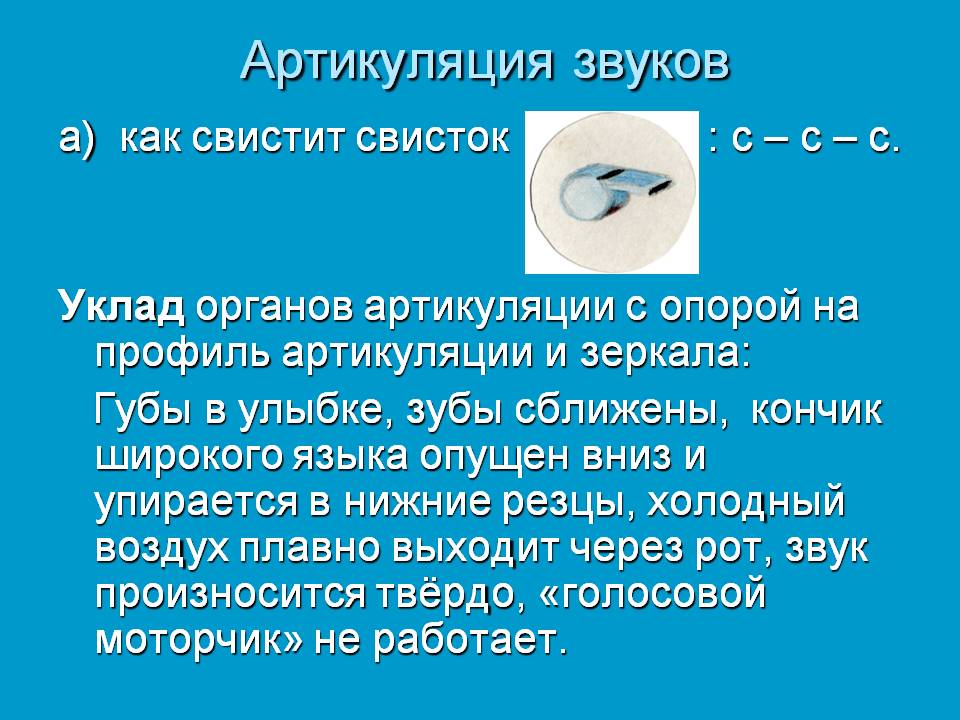 Поймай звук.
(логопед поёт песенку из звуков, ребёнок  услышав звук «С»,должен хлопнуть в ладоши.)
А,К,С,О,Х,В,С,И,С,П,В,С,Ы,У,С.
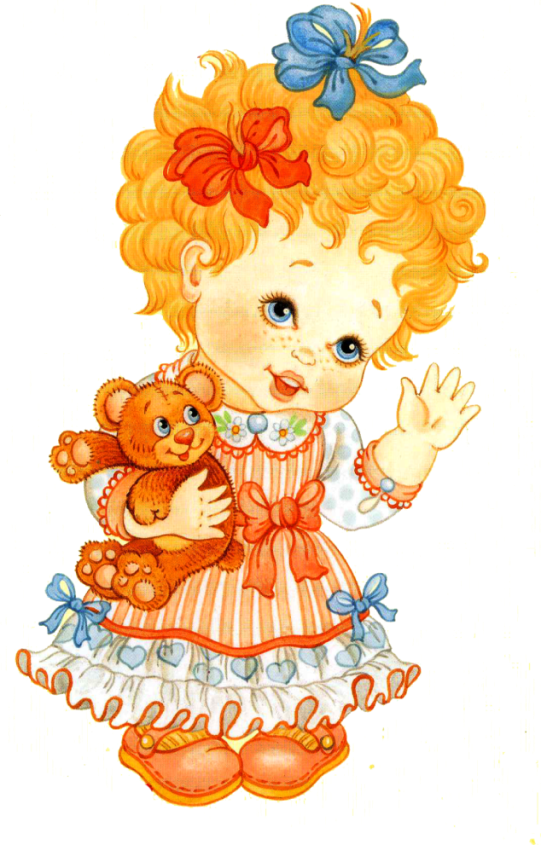 Повторяй за мной.са-со-са со-са-со с у-сы-су сы-су-сыса-су-са су-со-су сы-со-сы со-су-соса-са-са со-со-со су-су-су сы-сы-сы
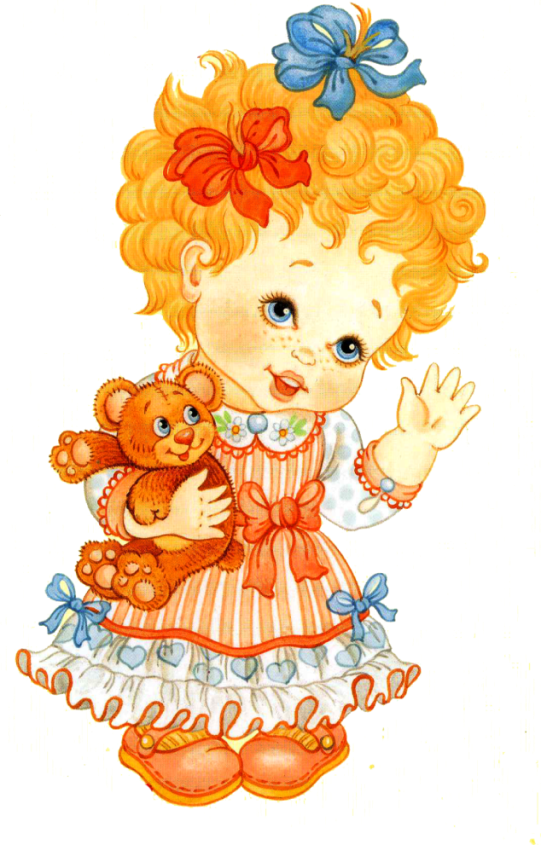 Игра «Добавлялки». 
Будем играть  с  мячом.  Бросаю  мяч и называю  первый слог или 2 слога, а ты договариваешь последний слог «СА» и возвращаешь мне мяч.
 
Ли (са). Что получилось? – Лиса.
-Молодец, продолжаем игру: ро (са), ко (са), кас (са), поло(са), колба (са).

Сейчас мы будем добавлять слог «сы». Какой слог мы будем добавлять?
Ребёнок: -СЫ  
У (сы), но(СЫ), ча(СЫ), бу (СЫ), ве(СЫ), о(СЫ).
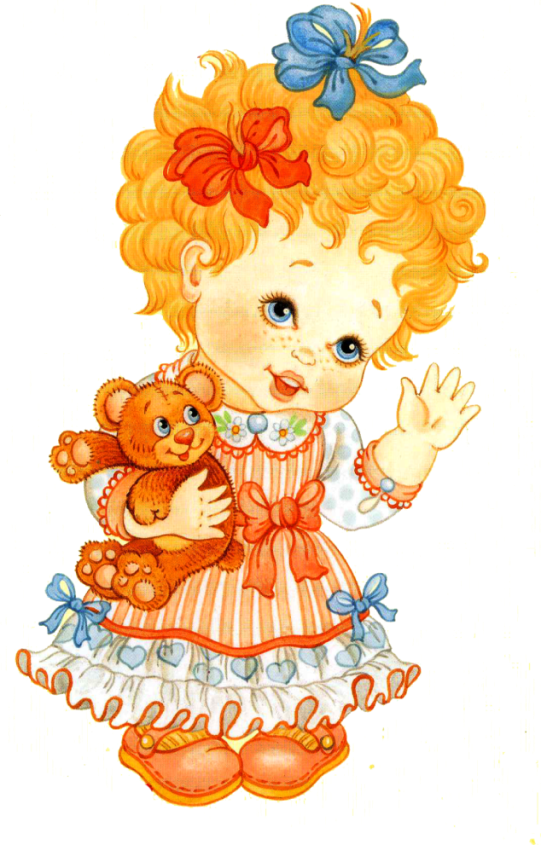 Назову слова я быстро,
Ты произнесёшь их чисто
Сахар, сад, салат, сапог
Назови-ка первый слог!
                              Быстро, чисто называй
                              Сало, сад, салют, сарай!
                              Сайка, санки, сажа… Снова
                              Повтори всё слово в слово!
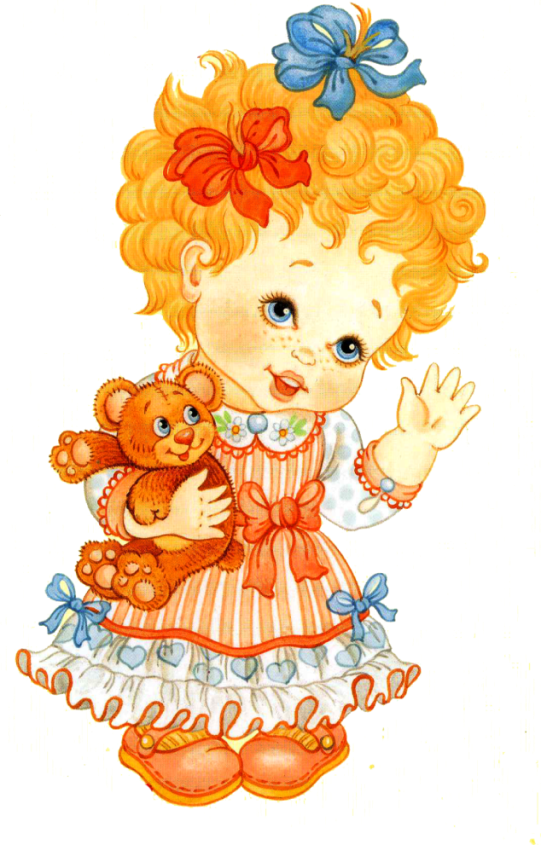 Слушай и запоминай
И красиво называй
Все слова  со слогом  «СА»:
Полоса, коса, оса. 
               Все слова со слогом «СО»:
              Сода, Соня, колесо.
              Все слова со слогом «СЫ»:
              Косы, бусы и весы.
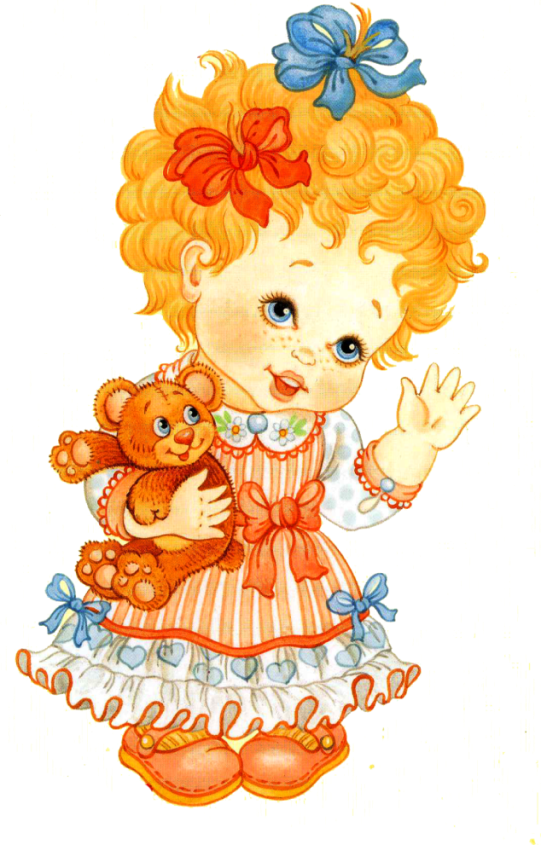 Выбери мебель название которой
   начинается на звук «С»
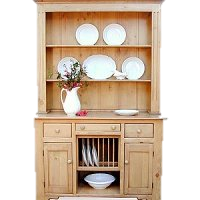 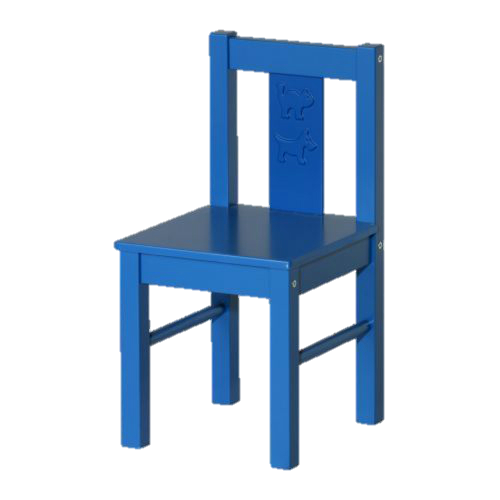 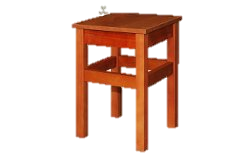 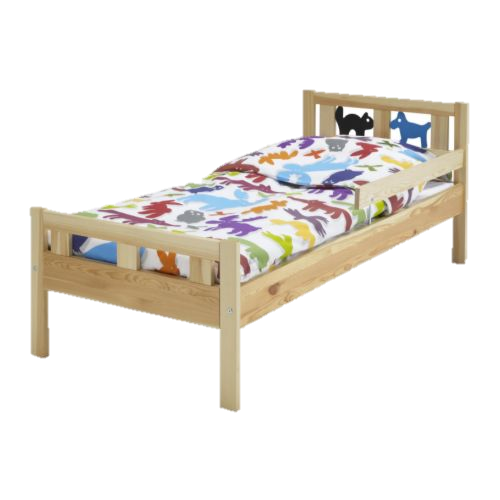 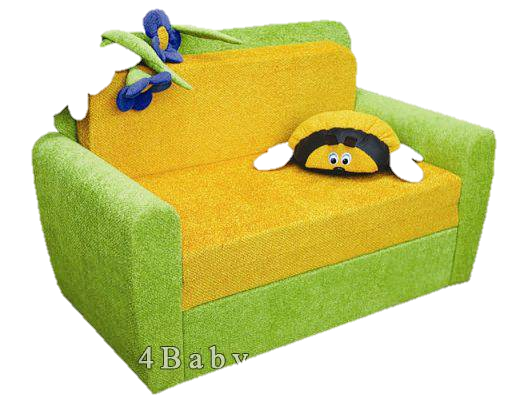 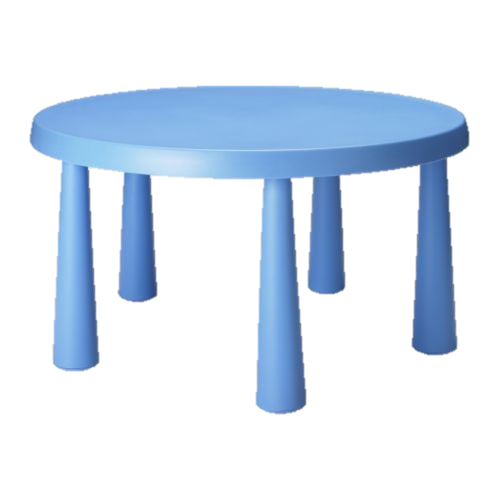 Выбери посуду  название которой
   начинается на звук «С»
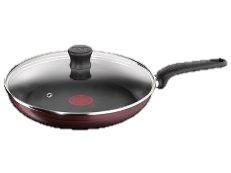 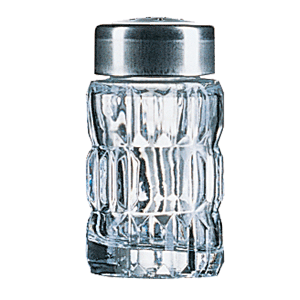 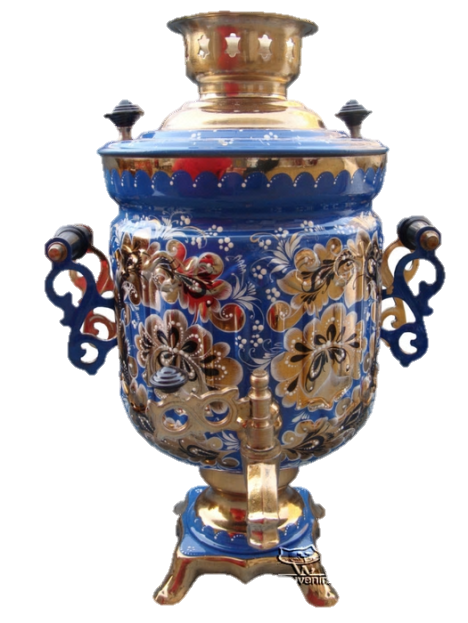 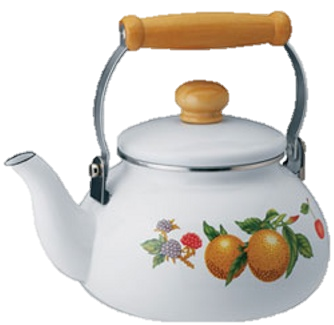 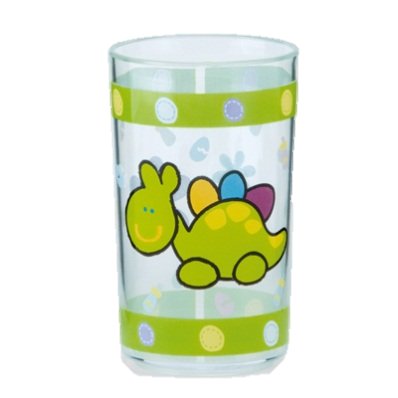 Выбери продукты  название которых
   начинается на звук «С»
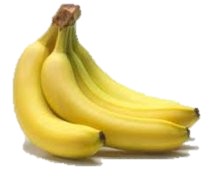 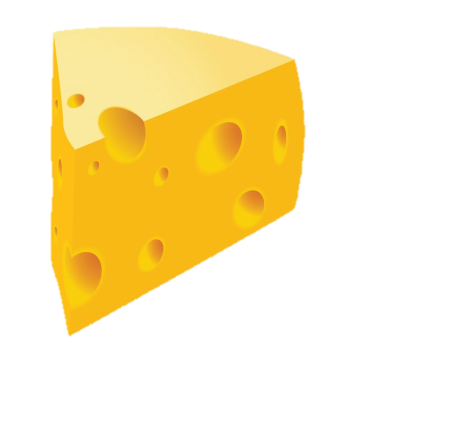 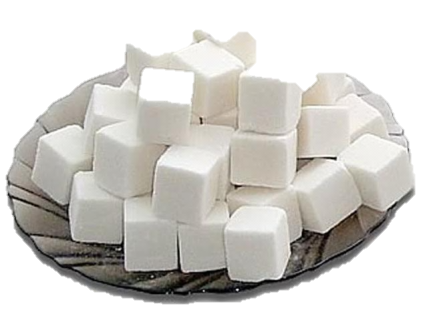 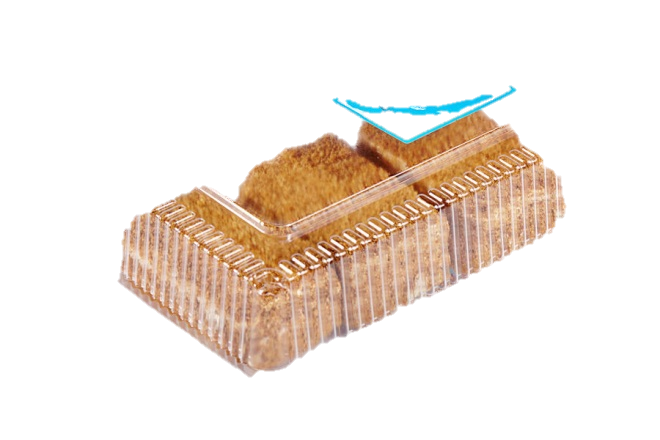 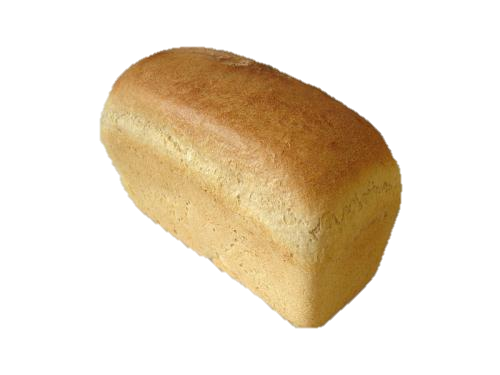 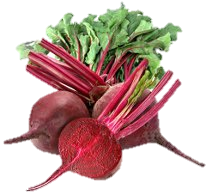 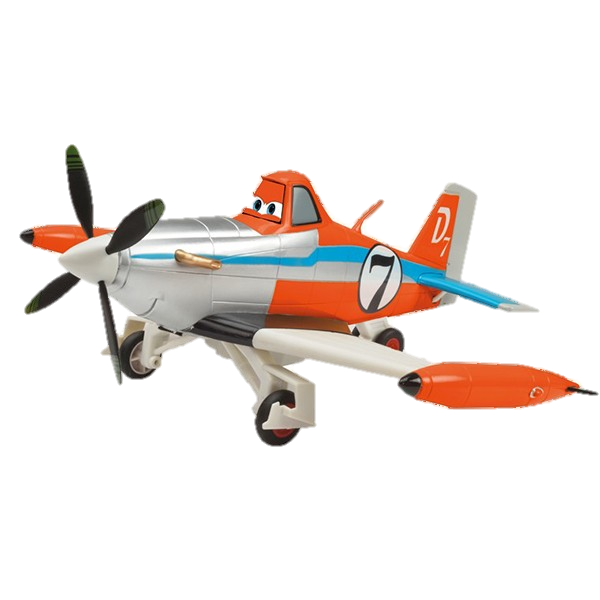 Стихотворение со звуком [с]
Самолёт построим сами,
Понесёмся над лесами,
Понесёмся над лесами,
А потом вернёмся к маме.
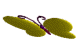 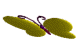 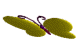 Молодец !
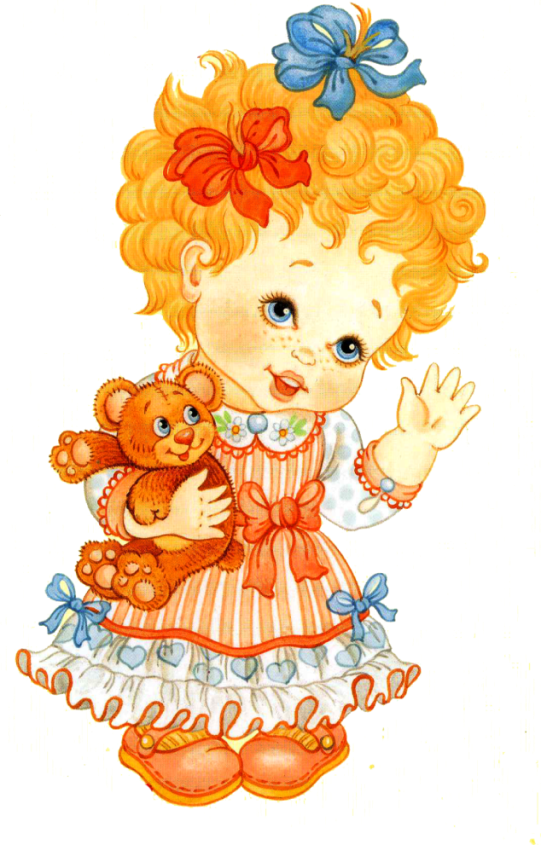 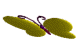 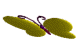